عنوان مقاله: بررسی و تحلیل مفهوم فرزندآوری از دیدگاه امام محمد غزالی
نویسنده: علی انتظاری، عهدیه اسدپور
منبع: دو فصلنامه عملی پژوهشی نظریه هاي اجتماعی متفکران مسلمان، سال دوم، شماره دوم، پاییز و زمستان 1391
حجهالاسلام، ابوحامد، امام محمد غزالی طوسی، یکی از مشهورترین مردان تصوف در سده پنجم هجري است. در پژوهش حاضر، برخی آراء و اندیشههاي غزالی درباره فرزندآوري و پدیدههاي مرتبط با آن، با روش اسنادي- تحلیلی و مطالعه کتاب احیاء علومالدین، مورد بررسی قرار گرفته است. رب اساس یافتههاي پژوهش، وي به پدیده فرزندآوري اهمیت فراوان داده و بهطور مستقیم و غیرمستقیم، به بحث درباره آن پرداخته است: از جمله، به بیان ضرورت تشکیل خانواده و نکاح پرداخته و یکی از اهداف مهم آن را، تولید نسل یا بقاي نوع انسانی دانسته است. غزالی آفات و فواید نکاح را نیز بیان کرده است. به اعتقاد وي، فواید نکاح داشتن فرزند، شکستن شهوت، تدبیرخانه، چندزنی و مجاهده نفس در اداي حق ایشان است.
وي در بحث درباره طلاق که برخلاف ازدواج، منجر به قطع فرزندآوري مشروع میشود، آن را مباح و مجاز، اما یکی از دشمنترین مباحها در نزد خداوند متعال دانسته است. در نهایت، غزالی از شیوه عزل به عنوان روش سنتی جلوگیري از بارداري سخن گفته است. غزالی با وجود بحث درباره پدیدههایی که به فرزندآوري مرتبط است، آمار و ارقامی را بیان نکرده و بیشتر به صورت نظري به بیان اندیشههایش پرداخته است. البته نباید این امر را نشانه ضعف و کاستی این متفکر بزرگ دانست، بلکه باید به محدودیت دادههاي آماري در دوران گذشته توجه داشت
واژگان کلیدی:
غزالی، مسلمان، فرزندآوري، نکاح، طلاق، عزل، محدودیتهاي آماري
مقدمه
سالیان درازي است که در جامعه ما سخن از بومی شدن و بومی سازي علوم مختلف با توجه به مبانی و اصول اندیشه هاي اسلامی و شرایط و مقتضیات اجتماعی و سیاسی آغاز شده است. شاید یکی از علتهاي آن، بروز تغییرات شدید و عمیقی بوده که بعد از انقلاب اسلامی در همه سطوح و اقشار جامعه ما پدید آمده است. چنین تغییراتی، به معرفی نظامی از ارزشها و هنجارها انجامید که به نحوي انسان نوظهور با رفتارهاي متفاوت پس از انقلاب را به وجود آورد که مطالعه و شناخت الگوهاي رفتاري بدیع ضرورت دارد.
بومی شدن و بومی سازي علوم مختلف
نظامی از ارزشها و هنجارها
الگوهاي رفتاري بدیع
شناخت باید با توجه به مطالعات اندوختههاي علمی در مکانها و زمانهاي تاریخی مختلف انجام شود. براي مثال، میتوان متون مختلف علمی نظري و تجربی کشورهاي مختلف را بر حسب نیازمنديهاي جامعه ترجمه کرد. اگر ترجمهها بر حسب قواعد و با نظارت و دقیق انجام شود، میتواند کمک شایان توجهی کند، همان طور که نهضت ترجمه در دنیاي اسلام این کارکرد داشته است. اما تجارب چندین ساله پس از انقلاب نشان داد که ترجمه هاي داخل کشور فاقد چنین ویژگی است )نفیسی، .(1
مطالعات اندوخته هاي علمی
بر حسب قواعد و با نظارت و دقیق
متون مختلف علمی نظري و تجربی کشورهاي مختلف
طریق دیگر این است که به متون تاریخی پرمایه اي رجوع کنیم که اندیشمندان بزرگ در دورههاي تاریخی مختلف تألیف کردند. از آنجایی که جامعه ما بر اساس مبانی اندیشه اسلامی اداره میگردد و ارزشها از اسلام نشأت میگیرد، میتوان به متونی رجوع گردد که متفکران مسلمان تدوین کردهاند. پژوهشگران حوزه هاي متنوع علمی از جمله حوزه مطالعات جمعیتهاي انسانی باید درصدد بازبینی نظریهها و دیدگاههاي اندیشمندان در قرون پیشین، برآیند تا بتوانند به اهداف اصلی و فرعی خود از جمله بومی سازي علوم دست یابند
مطالعات جمعیتهاي انسانی
اهداف اصلی و فرعی
با وجود اهمیت فزاینده این موضوع، متأسفانه آن طور که شایسته است پژوهشگران بهویژه جمعیتشناسان براي شناسایی اندیشمندان بزرگ حوزه جمعیت بررسیهایی انجام ندادند. دستاندرکاران این حوزه، مسئله اندیشه هاي جمعیتی متفکران مسلمان به نحوي اندك مورد توجه قرار دادهاند، در حالی که انجام پژوهشهایی وسیع و عمیق درباره پدیدههایی جمعیتی مانند باروري، مرگ و میر، ازدواج، طلاق و مهاجرت از دیدگاه اندیشمندان مسلمان ضرورت دارد
پدیده هایی جمعیتی مانند 
1- باروري، 
2- مرگ و میر،
3- ازدواج، 
4-طلاق و
5- مهاجرت
هدف پژوهش حاضر، بررسی اندیشه هاي جمعیتی متفکر مسلمان (امام محمد غزالی) درباره پدیده باروري یا فرزندآوري از میان اندیشه هاي اجتماعی، فلسفی، نجومی، حدیثی، تاریخی محض و غیره وي است. با توجه به وضعیت کنونی جامعه ما ضرورت دارد که به گسترش این  شیوه بپردازیم و با تفکیک همه آثار اجتماعی، انسانی و جمعیتی متفکران پیشین در طی قرون متمادي، آنها را به صورت مجموعهاي از آراي اندیشمندان مسلمان تدوین کنیم تا در انتخاب صحیح از سقیم و نیل به نظریهاي جامع، راه استواري را طی کنیم
1-آثار اجتماعی
2- انسانی 
3- جمعیتی
ه طور نسبی بر همگان یا حداقل کسانی که به بررسی متفکران کلاسیک مسلمان میپردازند، پوشیده نیست که نظریههاي غزالی از دیدگاههاي مختلف علمی و روشی مورد توجه قرار گرفته است. از جمله بررسی اندیشههاي روانشناختی )عثمان، ،(1376نظریههاي اجتماعی )ستوده، 58-63 :1385و آزاد ارمکی، ،(247-250 :1387آراء سیاسی )قادري، 84-97 :1378؛ ،(1380 ،؛ میر10-354 :1382 ،؛ منصورنژاد1354 ،1؛ لائوست223-232 :1372 ،حلبی دیدگاههاي فلسفی )کارا دو وو140-147 :1361 ،2؛ شیدان شید، 88 -161 :1383؛ ابراهیمی دینانی، ،1370تربیتی )عطاران، (51-24 :1366زندگینامه )زرینکوب، ،(1353غزالی را میتوان برشمرد. اما بیتردید، گستره تفکر و مطالعات این اندیشمند بزرگ فقط به رشتههایی مانند فلسفه، ادبیات، فقه و کلام و غیره محدود نمیگردد و میتوان با دیدي جمعیتشناختی، آثار وي را مورد بررسی قرار داد و به استخراج دیدگاههاي اسلامی و تاریخیشان درباره مسائل و پدیدههاي جمعیتی )از جمله پدیده فرزندآوري( پرداخت
چهارچوب مفهومی
زمانیاز که لغت »جمعیتشناسی« 3توسط آشیل گیارد ،4اقتصاددان سیاسی فرانسوي در سال 1855به کار برده شد، تلاشهاي فراوانی براي تدوین مبانی نظري، روش پژوهش و موضوعات رشته یادشده انجام شد. اما آیا میتوان بیان کرد که صرفاً با ابداع یک واژه، رشتهاي دانشگاهی ایجاد شده و در پی بررسی گوشهاي از زوایاي این جهان است؟ بدیهی است که جواب چنین پرسشی منفی است. زیرا »به ندرت ممکن است بتوان با دقت منشأ علم معینی را تعیین کرد« )پرسا، .(3 :1353همچنین میتوان ادعا کرد که توجه به جمعیتهاي انسانی از زمانهاي بسیار دور و حتی به موازات حیات بشري و پیدایش تمدنها نیز وجود داشته است. ولی باید به این پرسش پاسخ داد که آیا میتوان آثار موجود درباره پدیدههاي جمعیتی در قرون گذشته را اندیشه جمعیتی نامید؟ تفاوت بین اندیشه جمعیتی و جمعیتشناسی چیست؟
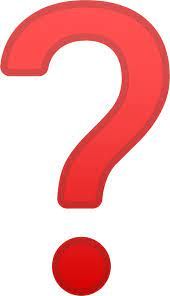 براي پاسخگویی به پرسشهاي مذکور، میتوان دیدگاه جمشیديها در این باره را مورد توجه قرار داد که چه نوع تبیینی، تفکر اجتماعی و چه نوع تبیینی، جامعهشناختی است. وي در کتاب »پیدایش نظریههاي جامعهشناسی« بیان کرده است که از سال 1873که کنت واژه جامعهشناسی را ابداع کرد، بحثهاي فراوانی درباره تحول تفکر اجتماعی بیان شده است. بحث درباره تحول تفکر اجتماعی به بیان پرسش فوق منجر گردید. وي در پاسخ، از سه رویکرد کلی سخن گفته است: دیدگاه اول، مربوط به اندیشمندانی مانند باتامور ) ، 3( :1356هانري مندراس ) ،(11 :1356صدیق و همکاران ) ،(70 :1373توسلی ) (15 :1374و غیره است
تحول تفکر اجتماعی
در دیدگاه فوق، اروپا و تمدن غرب مرکز قرار گرفته و عصر مدرن، زمینه پیدایش جامعهشناسی قلمداد شده است. در رویکرد دوم، براي توصیف کل تاریخ تفکر اجتماعی از گذشتههاي دور تا عصر حاضر، از واژه جامعهشناسی به معناي تبیین امور اجتماعی استفاده شده است. گاستون بوتول ) ،(12 :1355آبراهامز ) (10 :1363و طبیبی ) (26 :1370و غیره پیرو این رویکرد هستند. دیدگاه سوم به افرادي مانند مرتضوي ) ، 6( :1354محسنی ) ،(11 :1370وثوقی و نیکخلق )(1 :1370 و برخی دیگر مربوط میشود که عناصر قبلی دو دیدگاه یادشده را در آثار خود مطرح کردهاند )جمشیديها، .
تبیین امور اجتماعی
به اعتقاد جمشیديها ) (21 -15 :1387علاوه بر سه رویکرد فوق، رویکرد چهارمی نیز باید اضافه گردد که در آن وجود مکتوبات و تحولات عمده در طول دوره تاریخی از گذشته دور تا عصر حاضر، در پیدایش نقاط عطف در تاریخ اندیشه اجتماعی نقش مهمی دارند. نقاط عطف مذکور عبارتاند از: تاریخ یونان )کلاسیک(، روم )مسیحیت(، ظهور اسلام و پدیده صنعتیشدن در اروپا )مدرن( که مسئله مشترك متفکران شاخص هر دوره »چگونگی تحول تاریخی تمدنها« یا به عبارتی »تغییر« و نیز شیوههاي دستیابی به »نظم اجتماعی« است.
پیدایش نقاط عطف در تاریخ اندیشه اجتماعی
متفکرانی مانند افلاطون در کتاب قانون و جمهوریت، ارسطو در کتاب سیاست )ارسطو، ، 2( :1349سنت آگوستین در کتاب شهر خدا )آگوستین، (336 :1358و ابنخلدون در کتاب مقدمه )ابنخلدون، (51 :1366 و غیره از جمله آنان محسوب میگردند
اگر سیر اندیشه اجتماعی مطروح را با رعایت اصول و قواعد و همراه با اندکی مسامحه بتوانیم درباره »سیر اندیشه جمعیتی« به کار ببریم، باید گفت موضوعات جمعیتی نظیر زاد و ولد، مرگ و میر، مهاجرت و غیره، صرفاً مختص دوران مدرن نیست و نمیتوان آن را به تمدنهایی نسبت داد که خود را مهد تمدن میدانند. در گذشته به علت روابط محدود و سنجیده، و به عبارتی روابط چهرهبهچهره، همه یکدیگر را میشناختند یا در نهایت کدخدا یا ریشسفید محل، اطلاعات را به صورت دقیق داشته و گستردگی به حدي نبوده است که به ثبت و ضبط نیاز باشد. این نوع اطلاعات در تمدنهاي بسیار دور را میتوان جزئی از »احوال شخصیه« )زنجانی (5 :1378دانست و زمانی هم که تغییرات جزئی پدید آمد، در درجه اول اطلاعات و آمار اختصاصی جمعیتی میتوانست در طبقات بالاي جامعه وجود داشته باشد.
در واقع، درباره این گروههاي برگزیده، ضمن مدارك مضبوط در بایگانیها، اطلاعات مربوط به وقایع حیاتی از مدتها پیش ضبط شده است )پرسا، .(37 :1353 اما در دورههایی از تاریخ که با تحولاتی نیز همراه بود، میتوان اندیشه جمعیتی را ملاحظه کرد. چنین تحولاتی صرفاً در دوران مدرن و بعد از انقلاب صنعتی در انگلستان یا انقلاب فرانسه یا وقوع دو جنگ جهانی وجود نداشته است. بلکه سایر تمدنهاي بزرگ گذشته نیز در این حوزه نقش داشتهاند.
برخی از تحولات مذکور بهویژه در زمانی رخ داده است که دین اسلام ظهور کرد. در دوره اسلام که به لحاظ اجتماعی »دوره انسان- اجتماع« )جمشیديها، (2 و به لحاظ جمعیتی، دوره »جمعیتهاي انسانی« نامیده شد، متفکران مهم عصر اسلام و اعصار بعد از آن، از جمله امام محمد غزالی، در آثارشان جمعیت و نیروي انسانی را مورد توجه قرار دادهاند.
هر چند نمیتوان آنان را جمعیتشناس به معناي دوره کنونی نامید، ولی میتوان به استخراج اندیشههاي جمعیتی از آثارشان پرداخت همانطورکه بیان گردید، تغییر اصل مهمی است که نیاز به مطالعه و بررسی را توجیه میکند. همانگونه که سرایی بیان کرده است »اگر در جمعیتها تغییري پدید نیاید، جمعیتشناس نیز کار زیادي نخواهد داشت که انجام دهد« )سرایی، .(21-12 :1390باروري ،1مرگ و میر 2و مهاجرت 3از عوامل مؤثر بر وقوع تحولات جمعیتی هستند )شهبازي، .(58 :1377در پژوهش حاضر، پدیده فرزندآوري مورد بررسی قرار گرفته است.
تغییر اصل مهمی است که نیاز به مطالعه و بررسی را توجیه میکند
دو پدیده مرتبط با باروري، ازدواج و طلاق است. شاید بتوان این طور بیان کرد که دلیل توجه به دو پدیده یادشده در بررسیها و نظریههاي جمعیتی این است که آنها در »ارتباط مستقیم« )فروتن، (48 :1379با پدیده باروري هستند. تحقق باروري مشروع، منوط به ازدواج یا تغییر وضعیت زناشویی از حالت ازدواجنکرده به حالت ازدواجکرده )ازدواج بار اول(
بررسیها و نظریههاي جمعیتی
) (Shryock and Siggel, 1971: 76است. طلاق نیز به عنوان اظهار قانونی انفصال ازدواج )لوکاس و میر، (121 :1387سبب فروپاشی زمینههاي مناسب تحقق باروري مشروع میگردد. بدین ترتیب، بین دو پدیده فوق، ارتباط معکوس وجود دارد: هر چه میزان طلاق افزایش یابد، زمینه براي کاهش زاد و ولد فراهم میشود و بر عکس
فروپاشی زمینه هاي مناسب
موضوع بعدي، سن ازدواج است. از آنجایی که طول دوره باروري زن، مشخص و بین سنین 15تا 49سالگی است، پایین بودن سن ازدواج سبب میگردد که طول مدت دوران زناشویی بیشتر و در نتیجه، زنان بیشتر در معرض حاملگی قرار بگیرند. تنظیم خانواده و آشنایی با وسایل پیشگیري از بارداري به عنوان »مهمترین سیاست ژرفانگر و با کارآیی کوتاهمدت« )امانی، :1389 (82موضوع مورد توجه دیگر در بررسی آثار غزالی است.
با توجه به مطالب فوق، در پژوهش حاضر، پاسخگویی به پرسشهاي زیر مورد توجه است: 
(1امام محمد غزالی تحت چه شرایط اجتماعی– فرهنگی، اقتصادي، سیاسی و تاریخی به بیان ایدههاي جمعیتی خویش پرداخته است؟ 
(2غزالی در آثار خود )احیاء علوم دین و کیمیاي سعادت( درباره پدیده باروري و عناصر مفهومی آن مانند ازدواج و طلاق، سن ازدواج، تنظیم خانواده و آشنایی با وسایل پیشگیري از بارداري و غیره چه دیدگاهی داشته و چگونه به توصیف، تشریح، تحلیل و تبیین دیدگاههاي خود پرداخته است؟ 
(3شواهد مورد استفاده غزالی در بیان اندیشههایش چه بوده است؟ و چه رویکردي )رویکرد مذهبی و ایدئولوژیکی یا ناسوتی( در آراي وي غالب است؟
روش پژوهش
در پژوهش حاضر، روش مطالعه اسنادي 1مورد استفاده قرار گرفته است. در این بررسی، به دو دسته از آثار و اسناد مراجعه گردید. نخست آثاري که جزء اطلاعات دسته اول محسوب میشود و توسط غزالی به نگارش درآمده است. دسته دوم نیز کتب، مقالات و اسنادي است که پژوهشگران متخصص در این حوزه درباره وي تألیف کردهاند
سرگذشت و شرایط اجتماعی و تاریخی دوران زندگی غزالی
به اعتقاد بسیاري از پژوهشگران، هر اندیشهاي براي شکل گرفتن و در نهایت، براي تبدیل شدن به گفتار یا نوشتار از شرایط اجتماعی، سیاسی، فرهنگی و اقتصادي زمانهاش تأثیر میپذیرد )اسدي کویجی، .(30 :1389متفکر مسلمان مورد بررسی در پژوهش حاضر نیز از این امر مستثناء نخواهد بود.
شرایط اجتماعی، سیاسی، فرهنگی و اقتصادي
علاوه بر این، در اکثر پژوهشهاي جدید درباره غزالی بر این نکته تأکید شده است که براي فهم غزالی نباید از مطالعه اوضاع و احوال »سیاسی« )لائوست، ،(1354 »تاریخی« )) ،(Watt 1952وات، (1389و »اجتماعی« )ستوده، (56 -58 :1376زمانه وي که بر زندگی و اندیشه وي تأثیرگذار بودهاند، چشم پوشید
غزالی »در روستاي طابران طوس« )خدیوجم، 9 :1383؛ حلبی، (223 :1372متولد شد. پدرش، محمدبن محمد مردي »صوفی مسلک« )خدیوجم، ،(10 :1383درویش، صالح و فاقد سواد بود و با حرفه پشمریسی امرار معاش میکرد. غزالی از طبقات فرودست و پایین جامعه محسوب میشده است. شهر طوس مانند نیشابور، مرو و هرات یکی از کرسیهاي علمی مهم خراسان بود و به دو بخش )ناحیه( بزرگ »طابران و نوغان« )همایی، (152 :1351تقسیم میشد.
این شهر چند ویژگی خاص داشت که عبارت است از: 
(1عدم بهرهمندي از صنعت و تجارت فراوان؛ 
(2گسترش فقر و ناامنی با ورود ترکان سلجوقی؛ 
(3وجود فرقههاي گوناگونی مانند شافعی، حنفی )هممذهب پادشاهان سلجوقی(، اشعري، معتزله، حنابله، کرامیه، شیعه و خطرهاي ناشی از فرقهگرایی )قادري، (84 :1387؛ 
(4حمله غارتگران و سوداگران به شهرها؛
 (5وقوع سیل در سال 464هجري و تباهی کشتزارها، حیوانات و جمعیت فراوان و
 (6وقوع سرمایی سخت در سال 492و تباهی باغها و هلاك شدن جمعیت فراوان در اثر شیوع بیماريهاي واگیردار )زرینکوب، .(160 :1353
البته شایان ذکر است که وجود مزار مقدس، ناحیه را تا حدي از تعرض فرامانروایان بیدادگر مصون میداشت و حتی با حضور برخی از آنها براي زیارت، صدقات و خیرات آنها را جذب میکرد )زرینکوب، ( 7- 3 :1353که این امر تا حدودي موجب احساس آرامش و امنیت میگردید.
غزالی در عصري میزیست که از یک سو دچار انحلال، انحطاط، ضعف سیاسی و نظامی بوده و از سوي دیگر به لحاظ علمی و ادبی در وضعیتی قرار داشته که نویسندگان و پژوهشگران آن را »قرون طلایی تمدن اسلامی« یا »دوره رنسانس مسلمین« )متز، (9 :1364 نامیدهاند. دوران زندگی غزالی به لحاظ اجتماعی، سیاسی، اقتصادي و اجتماعی چند ویژگی مهم داشت که عبارت است از: (1گسترش نهضت اسماعیلیه 1با ظهور حسن صباح به عنوان مؤسس آن و دعوت فاطمیان در سراسر جهان اسلام )الفاخوري و الجر، (518 :1367؛ (2آغاز
انحلال، انحطاط، ضعف سیاسی و نظامی
جنگهاي صلیبی) 1زرینکوب، 163-164 :1353؛ ستوده، (58 :1385؛ (3آغاز دوران جدید در بخش وسیعی از جهان اسلام با ورود سلجوقیان .2در چنین شرایط نابسامانی از مردان لایق ایرانی نظیر خواجه نظامالملک و تجارب آنها در آیین ملکداري مدد گرفته شد )ستوده، :1385 (82و با حاصل تلاشهاي خواجه، نظیر »ایجاد مدارس نظامیه« )صاحبی، (48 :1370دیانت اسلامی بهویژه مذهب تسنن که خلفاي بغداد و پادشاهان سلجوقی حامی آن بودند )رواندي، (41-42 :1369گسترش یافت. کسایی علاوه بر بیان نتایج مثبت و سودمند مدارس نظامیه، یکی از آثار نامطلوب و زیانبخش آن را مبارزه با فلسفه دانسته است که در این میان، مبارزههاي ضدفلسفی غزالی مشهود است )کسایی،
 .
نتایج مثبت و سودمند مدارس نظامیه
شرایط یادشده، باعث ممتاز شدن عصر غزالی در بین دورههاي تاریخی میگردد که ستوده آن را »دوره علمی و ادبی یا عصر مذهبی و جدلی« )ستوده (83 :1385نامیده است. بدون تردید، غزالی نیز در انتخاب چنین عنوانی توسط نویسنده فوق، بیتأثیر نبوده است، به نحوي که تصور میشود غزالی با »نوشتههاي عمیق و پرمغز خود به غالب انواع علوم اسلامی جان تازهاي دمید« )خدیو جم، (9 :1383و با استناد به آثارش، میتوان وي را »عالیترین ائمه و پیشوایان مصلح بزرگ اجتماعی )« همایی، (150 :1351دانست.
ممتاز شدن عصر غزالی در بین  دوره های تاریخی
غزالی آثار فراوانی از خود بر جاي گذاشته است. در پژوهش حاضر به مهمترین اثر غزالی یعنی کتاب احیاءالعلوم الدین ،3مراجعه شده است که چهار بخش را شامل میشود: عبادات، عادات، مهلکات و منجیات )سروش، 9-8 :1373و زرینکوب، (153-155 :1353است. سبک غزالی در اثر فوق، »پرمایه و آسان و هموار و روشن« )کارا دو وو، (143 :1361است و به راحتی میتوان مقصود وي را از نوشتهاش دریافت. با استناد به کتاب فوق، آراء و اندیشههاي وي درباره پدیده فرزندآوري یا فرزندزایی بیان میشود
چهار بخش: عبادات، عادات، مهلکات و منجیات
غزالی متفکر و حکیم بزرگ قرن پنجم هجري در کتاب احیاء العلومالدین به تفصیل دربارهپدیدههاي مهم و مرتبط با فرزندآوري بحث کرده است. این پدیدهها عبارتاند از
ازدواج
ازدواج مبناي تشکیل خانواده، یعنی اولین و مهمترین واحد اجتماعی است. با تشکیل این واحد اجتماعی، انجام یکی از وظایف مهم خانواده، یعنی فرزندآوري آغاز میشود. بنابراین، ارتباط ازدواج و تشکیل خانواده با تجدید نسل انسانی )باروري(، بسیار تنگاتنگ است )فروتن، :1379 .(48به عبارت دیگر، ازدواج زمینه مناسب و مساعدي را براي »شروع باروري« )بلادي موسوي، (81 :1378و تحقق عینی و عملی باروري مشروع 1فراهم میکند. بر این اساس میتوان به نقش تعیینکننده ازدواج و نکاح در مباحث جمعیتی پی برد
غزالی نیز به نکاح توجه کرده و آن را از جمله آداب راه دین دانسته است:
همچون طعام خوردن. چنانکه راه دین را به حیات و بقاي شخص آدمی حاجت است – و حیات، بیطعام و شراب ممکن نیست- پس همچنین به بقاي جنس آدمی و نسل وي ]باروري[ حاجت است و این بینکاح ممکن نیست )غزالی، .(301 :1383
به عبارتی ثواب کسی که سعی کند »تا بندهاي درافزایید.... بزرگ ب ود« )غزالی، .(301 :1383 وي نکاح را به علت تجدید بقاي انسانی، مباح )روا و جایز( دانسته است، »نه براي شهوت، بلکه شهوت که آفریده است ...،2تا خلق را فرا نکاح همیآرد« )غزالی، .(301 :1383به عبارت دیگر، غریزه جنسی محرك تشکیل خانواده است و نه هدف
همانطورکه بیان گردید، ازدواج روشی مورد پسند عرف و اجتماع، براي به دنیا آوردن فرزندان مشروع است و به افزایش موالید منجر میگردد و »بندگان حضرت ربوبیت بیشتر همی شوند، و امت مصطفی )ص( بیش میشود« )غزالی، .(301 :1383و به همین دلیل است که رسول )ص( گفت: »نکاح کنید تا بسیار شوید، که من روز قیامت مباهات کنم به شما با امتان دیگر پیغمبران تا 3به کودکی که از شکمِ مادر بیفتد )« غزالی، .(301 :1383 اکنون که اهمیت ازدواج روشن گردید، باید گفت میزان اهمیت ازدواج نزد علماي دین متفاوت بوده است. برخی از علماي دین در بیان فضیلت نکاح مبالغه کردهاند تا حدي که گفتهاند نکاح فاضلتر از مشغول شدن به عبادات نَفل 1است« )غزالی، .(45 :1366گروهی دیگر به فضل آن اعتراف کردهاند، ولیکن »مشغولی به عبادت بر آن تقدیم فرمودهاند« )غزالی، .(45 :1366به
اعتقاد گروهی نیز در این روزگار ما »ترك آن فاضلتر است و در زمان متقدم آن را فضلی بود که در آن وقتها کسبها محظور ]قدغن و ممنوع[ نبود و اخلاق زنان نکوهیده نه« )غزالی، .(45 :1366با تشت آرائی که درباره ازدواج و تجرد وجود دارد، لازم است به شرح آفات و فواید نکاح از دیدگاه غزالی بپردازیم تا بتوانیم نظر وي را درباره ازدواج درك کنیم. غزالی قبل از سخن درباره جنبههاي مثبت و منفی نکاح، با نقل آیات، اخبار و آثار موجود درباره ترغیب به نکاح و تنفیر 2آن، نتیجه گرفت که »تنفیر از نکاح از کسی نقل نشده، مگر مقرون به شرطی، ولی ترغیب به نکاح هم به شکل مطلق و هم به صورت مشروط« )غزالی، -51 :1366 (45موجود است. از عبارت مذکور به نحوي میتوان ترغیب اجتماع و سنت به ازدواج را استنباط کرد. بنابراین، تشریح آفات و فواید ازدواج ضرورت دارد
آفات نکاح
غزالی سه آفت و نکته منفی درباره ازدواج مطرح کرده است. 

آفت اول »عجز از طلب حلال ... خاصه در این روزگار با اضطراب معیشتها« است )غزالی، .(68 :1366در چنین شرایطی مجرد ماندن در اولویت است، به جز کسانی که »مالی موروث و یا مکتسب از حلال« )غزالی، :1366 (69داشته باشند. 

دوم آنکه »قیام کردن به حق عیال نتوان الاّ به خُلقِ نیکو و صبر کردن بر محالات ایشان و احتمال کردنِ رنج ایشان، و به تدبیر کارهاي ایشان قیام کردن« )غزالی، :1383 .(307و در آخر اینکه دل و اندیشه فرد متأهل به تدبیر و فراهم آوردن زندگی مناسب براي اعضاي خانواده مشغول شود و از ذکر یاد خداوند باز ماند. به گفته غزالی »اهل و فرزند وي را از خداي تعالی مشغول گرداند و به طلب دنیا کشد و تدبیر معیشت فرزندان به بسیاري جمع مال و ذخیره کردن از براي ایشان و طلب تفاخر و تکاثر« )غزالی، .(71 :1366موارد بالا، از جمله نکات منفی در ازدواج هستند که در صورت وجود مجموعه آنها، عزب ماندن بر ازدواج رجحان دارد
فواید نکاح
غزالی، پنج فایده براي نکاح مطرح کرده است که عبارتاند از:
داشتن فرزند: به اعتقاد غزالی، فرزندآوري، متغیري است که »نکاح بر آن وضع افتاده و مقصود بقاي نسل ]باروري[ است و آنکه عالَم از جنسِ انس خالی نباشد« )غزالی، .(51 :1366 غزالی معتقد است که وجود آدمی و بقاي نسل »محبوب حق تعالی« )غزالی، (302 :1383است و هر فردي که حکمت آفرینش را بشناسد، در این امر تردید نمیکند.
زمانی که خداوند زمین زراعی، تخم، جفتی گاو، آلات و ابزار زراعت و فردي براي زراعت آموزش در اختیار بنده خویش بگذارد، اگر انسان خردمند باشد، باید بداند که مقصود خداوند چیست. زمانی که خداوند »نر و ماده بیافریده است و ایشان را آلت تناسل داده، و نطفه را در مهرههاي پشت بیافریده و براي آنان در اُنثَیین 1رگها و گذرگاهها ساخته، و رحم را مقر و مستودع نطفه گردانیده و متقاضی شهوت بر هر یکی از ایشان مسلط کرده« )غزالی، (52 :1366 بر هیچ عاقلی پوشیده نماند که مقصود از این چیست؟
اهمیت ازدواج و فرزندآوري تا حدي است که حتی براي عنین 3نیز نکاح مستحب است، براي »اقتدا به دیگران و تشبه به سلف صالح« )غزالی، (54 :1366و براي کسانی که »به عجز و عنت مبتلا نیست، و آن بیشتر خلقاند« )غزالی، .(58 :1366نکاح واجب و مهم در طی طریق دین است. عمومیت ازدواج یکی از متغیرهاي مورد بررسی در علم جمعیتشناسی است و تأثیر مستقیمی بر میزان باروري میگذارد..
بدین معنا که هر چه میزان ازدواج تعداد افرادي که در سن ازدواج قرار دارند، بیشتر باشد، احتمال اینکه میزان باروري افزایش یابد نیز بیشتر میشود. زیرا زنان از قابلیت باروري خود استفاده میکنند و آن را به فعلیت میرسانند. غزالی در آثارش ازدواج را حتی براي افراد ناتوان، پدیدهاي همگانی و واجب دانسته است. اگر جامعه زمان غزالی در قرن پنجم هجري قمري را جامعه اي سنتی در نظر بگیریم، عمومیت ازدواج معمول به نظر میرسد
عمومیت ازدواج
در ضمن، در بسیاري از روایتهایی که غزالی نقل کرده است، ازدواج با زنانی که توانایی بچهآوري داشته باشند، مورد تأکید قرار گرفته است که بیانگر اهمیت و ارزش  فرزندآوري و افزایش زاد و ولد است. براي نمونه، غزالی از پیامبر )ص( نقل کرده است: »بوریایی در گوشه خانه به از زنی نازاینده .1و گفته است: خَیرُ نسائکُ م الولود الودود ؛ بهترین زنان شما زاینده دوستدارنده است.
وي همچنین از پیامبر )ص( نقل کرده است: سوداء ولو د خَیرٌ م ن حسناء لاتَ ل د؛ زشت زاینده به از خوبِ نازاینده« )غزالی، .(55 :1366و اگر از قبل شوهري نداشته که زایندگی وي تأیید شود، »تندرستی و جوانی را اعتبار باید کرد، چه با آن دو صفت در غالب زاینده بود« )غزالی، .(85 :1366
در واقع، سالم بودن و واقع شدن در سن جوانی، دو معیار مهم در تشخیص زایندگی زنان محسوب میشود. هرچند در این روایت، سن جوانی تعیین نشده، ولی در دوران کنونی با وجود اختلافی که در تعیین دامنه سنی جوان وجود دارد، وزارت کشور ایران، 35-18سالگی را به عنوان دامنه سنی جوان در نظر گرفته است. دوره مناسب براي باروري و فرزندآوري زنان )بین 18تا 35سال( است و حاملگی زنان در سنین کمتر از 18سال و بیشتر از 35سال با خطرهاي بیشتري همراه است
نکته مهم دیگر در مباحث غزالی، تأکید احادیث و روایتهاي نقل شده در کتاب وي بر چندهمسري مردان است. »یکی از بزرگان صلَحا نکاح بسیار کردي تا به حدي که از دو زن و سه و چهار خالی نبودي )« غزالی، .(59 :1366غزالی در جاي دیگر بیان کرده است: و شخصی بر حال صوفیان انکار کرد، یکی از ارباب دین وي را گفت: بر ایشان چه چیز انکار میکنی؟ گفت: بسیار میخورند. فرمود که اگر تو هم چندان گرسنه باشی که ایشان میباشند، همچنان خوري که ایشان میخورند. گفت نکاح بسیار میکنند. فرمود که اگر تو هم چشم و فرج خود را همچنان نگاه داري، همچون ایشان نکاح بسیار کنی )غزالی، -60 :1366 .(59
ا در جاي دیگر از ابن عمر نقل کرده است »در ماه رمضان پیش از نماز خفتن با سه کنیزك مباشرت کنید« )غزالی، .(60 :1366وي همچنین به نقل از ابن عباس بیان کرده است: »بهترین امت پیغامبر آن کساناند که زنان بیش دارند« )غزالی، .(60 :1366رواج و گسترش پدیده چندهمسري )چندزنی( از خلال بحثهاي غزالی استنباط میشود »... و مغیره بن شعبه، هشتاد زن در نکاح آورده بود. و در صحابه طایفهاي بودند که سه زن و چهار زن داشتند و کسانی که دو زن داشتند، از شمار بیرون بودند« )غزالی، .(62 :1366
در ابتدا به نظر میرسد چندزنی بر میزان باروري تأثیري ندارد، زیرا در محاسبه میزان باروري در جمعیتشناسی، زنان در مخرج کسر قرار میگیرند. ولی رواج این پدیده، احتمال میزان تجرد قطعی زنان )نسبت درصد زنانی که هرگز ازدواج نکردهاند( را کاهش میدهد و میزان عمومیت ازدواج افزایش مییابد که به لحاظ تأثیر بر زاد و ولد حائز اهمیت است.
تأثیر بر زاد و ولد
ارزش فرزندآوري به عنوان هدف اساسی ازدواج تا حدي است که غزالی در کتاب خود )احیاي علوم دین( ازدواج با خویشاوندان نزدیک را به این علت که »شهوت در حق خویشاوند ضعیف بود )« غزالی، (87 :1366نادرست دانسته و دوري از آن را توصیه کرده است. وي سخنی از پیامبر )ص( را در توجیه ادعاي خود نقل کرده است: »خویشاوند نزدیک را به زنی مکنید که فرزند ضعیف آید و آن به سبب تأثیر وي باشد در تضعیف شهوت« )غزالی، .(87 :1366به اعتقاد غزالی، میان غریزه جنسی )شهوت( و داشتن فرزند ارتباطی تنگاتنگ وجود دارد:
شهوت و فرزند هر دو مقدر است .... و روا نباشد که گویند مقصود، لذت است و فرزند لازم آن است، چنانکه قضاي حاجت لازمِ خوردن است و در ذات خود مقصود نیست؛ بلکه در فطرت و حکمت فرزند مقصود است و شهوت باعث آن است )غزالی، .(57 :1366 بنابراین، ازدواج با خویشاوندان نزدیک به دلیل ضعف شهوت مورد تأیید نیست.
جمعیتشناسان کنونی ازدواج فامیلی یا خویشاوندي را یکی از عوامل مؤثر در مرگ و میر کودکان میدانند. در پژوهشی درباره مرگ و میر کودکان در کشورهاي مصر، پاکستان، ترکیه و یمن، اثر همخونی و ساختار خانواده فامیلی در مرگ و میر کودکان با استفاده از مدلهاي علمی ثابت شده است ) .(Warriner, 1999غزالی درباره مسئله فوق در قرن پنجم هجري صحبت کرده است. وي با بهرهگیري از احادیث ائمه اطهار )ع( مردم را از وجود چنین خطري آگاه کرده است
مدلهاي علمی
تدبیر خانه: تدبیر منزل یکی از نکات مثبت نکاح و زناشویی ذکر گردیده است که به طورغیرمستقیم با باروري مرتبط است. ازدواج باعث فراغ دل )مرد( از »تدبیر خانه و مصالح پخت و سرشت و مشغولی رفتن و فرش انداختن و پاکیزه کردن آوندها و ساختن ]تدارك[ اسباب زندگانی« است )غزالی، :1366 .(64اگر مرد همه کارهاي خانه را بر عهده بگیرد، زمان مناسب و مفید آن ضایع میشود و نمیتواند »به علم و عمل بپردازد« )غزالی، .(64 :1366بنابراین، زنی پارسا محسوب میشود که خانه را به صلاح و به شکلی مناسب مدیریت کند
به صلاح و به شکلی مناسب
بر اساس مباحث غزالی، نقش زن بیشتر در محدوده محیط خانه تعریف شده و اشتغال دربیرون از خانه براي آنها، متداول نبوده است. اشتغال زنان در بیرون از خانه و ورود آنان به حوزههاي اجتماعی و عمومی بعد از انقلاب صنعتی به صورت عملی پدید آمده و به صورتنظري تأثیرات آن مورد بررسی و تحلیل قرار گرفته است. اشتغال زنان در بیرون از خانه، آثاريبر باروري داشته است. در گذشته زنان هویت خود را با فرزندآوري به نمایش میگذاشتند وبدین طریق خود را به اجتماع معرفی میکردند. اما در دنیاي کنونی با ورود به حوزه اجتماعی ومشارکت در فعالیتهایی غیر از تیمارداري و فرزندآوري و فرزندپروري، موقعیت خود را بهبودبخشیدند. موقعیت بهبودیافته زنان با افزایش سن ازدواج، کاهش فاصله سنی بین زوجین،افزایش قدرت تصمیمگیري در خانواده و کاهش باروري ) Casterline, 1986به نقل از:محمودیان، (1383همراه بوده است
اکنون جا دارد از غزالی بپرسیم فرد چگونه باید دست به انتخاب بزند؟ به اعتقاد غزالی، به طور مطلق نمیتوان حکم کرد نکاح فرد فاضلتر است یا ترك آن. بلکه فرد باید مجموعه عوامل را به صورت معتبر مورد محک و قیاس قرار دهد. به اعتقاد غزالی اگر »آفتها منتفی باشد و فایدهها متجمع، بدان که مال حلال دارد و خوبی نیک و جدي در دین، و نکاح وي را از خداي - عزوجل- مشغول نگرداند، و معذلک جوان بود و تنها و محتاج به تسکین شهوت و تدبیر منزل و تکثر به قرابتان ،1بیشک نکاح وي فاضلتر با آنچه در آن سعی نمودن است در تحصیلفرزند )« غزالی، .
مورد محک و قیاس
وي در ادامه بیان کرده است: »و چون احوال مختلف باشد، در بعضی حالها نکاح فاضلتر بود و در بعضی ترك آن بر ما واجب بود ... واالله اعلم« )غزالی، .(74 :1366بنابراین، در اینجا تصمیم بر عهده فرد است و گزینش بین تأهل یا تجرد، باید به نحوي عقلایی و با توجه به آفات و فواید انجام شود.
به نحوي عقلایی
طلاق
در بررسیهاي جمعیتشناختی، پدیده طلاق نیز یکی دیگر از موضوعات مورد بررسی است. گرایش جمعیتشناسان به بررسی طلاق به دلیل ارتباط آن با باروري و زاد و ولد است که البته بر عکس ازدواج، طلاق سبب فروپاشی زمینههاي مناسب براي تحقق باروري مشروع میگردد. بدین ترتیب، بین دو پدیده یادشده، ارتباط معکوس وجود دارد؛ بهطوريکه هر چه میزان طلاق افزایش یابد، زمینه براي کاهش زاد و ولد فراهم میشود و بر عکس
پرسش مورد توجه در بخش حاضر این است که آیا غزالی در آثارش به پدیده طلاق توجه داشته است؟ آیا وي طلاق را مجاز دانسته است یا خیر؟ و چگونه و چه ابعادي از پدیده مذکور را مطرح کرده است؟ پاسخ پرسش اول، مثبت است. وي در باب سوم )در آداب زندگانی کردن و آنچه در دوام نکاح وجود دارد( از بخش آداب نکاح در کتاب احیاء علوم دین )غزالی، :1366 ،(113 -116درباره طلاق صحبت کرده است.
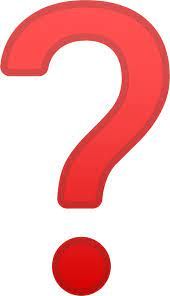 با استناد به آثار غزالی، طلاق و گسستن پیوند زناشویی مجاز و رواست. به اعتقاد وي »بباید دانست که طلاق مباح است« )غزالی، .(113 :1366اما در ادامه بیان کرده است که این امر با وجود جایز بودن، یکی از »دشمنترین مباحات« )غزالی، (113 :1366در نظر خداوند است. بنابراین، باید تا جایی که میتوان تلاش کرد تا طلاق انجام نشود، مگر اینکه ضرورتی پدید آید »... و ایذاء 1روا نیست، مگر به خیانتی از جانب زن یا ضرورتی از جانب مرد« )غزالی، :1366 .113)
113حال باید دید چه زمانی چارهاي جز طلاق وجود ندارد؟ به عبارت دیگر، تحت چه شرایطی میتوان پذیرفت که دو نفر پیوند زناشویی خود را از هم بگسلند و چنین گسستی ضروري است؟ 

این شرایط از نظر غزالی عبارتاند از: (1زمانی که پدر، نسبت به همسر پسرش بیزار باشد یا نفرت داشته باشد به اعتقاد غزالی »اگر پدر، زن پسر را کراهیت دارد....« )غزالی،.(113 :1366غزالی روایتی را براي تأیید حرفش نقل کرده است: »ابن عمر – رضیاالله عنها-گفت که همسري داشت که او را دوست میداشت. پدرش از همسر او بیزار بود و گفت که اورا طلاق بده. ابنعمر نزد پیامبر )ص( رفته و از وي پرسید و پیامبر نیز گفت که او را طلاق بده.و این نشان میدهد که حق پدر بر حق زن مقدم است«؛
(2هرگاه که زن، همسرش را اذیت کند و بدخوي و کمدیانت باشد. ابن مسعود در این باره گفته است که هرگاه زن شوهر خود را برنجاند، »فاحشه باشد ]گناه بزرگ و نابخشودنی[« )غزالی، .(113 :1366حال اگر این رنجانیدن از سوي شوهر باشد، جایز است که زن مالی را ببخشد و خودش را باز خرد علاوه بر عدم توافق اخلاقی میان زوجین که غزالی بیان کرده است، بر اساس یافتههاي پژوهشهاي کنونی، عوامل اصلی طلاق، اختلاف سن، اعتیاد، بیکاري، مشکلات اقتصادي )رحیمی، (101 :1379و غیره است که غزالی درباره آنها بحث نکرده است.
شاید یکی از علتهاي آن، مسئله نبودن چنین مواردي در زمان او بوده است. به عبارت دیگر، اگر ازدواجی با عدم تناسب سنی زوجین انجام میشد، مورد پذیرش جامعه بود و به این دلایل گسست پیوند زناشویی پدید نمیآمد
گسست پیوند زناشویی
غزالی با استفاده از روایات و اخبار بیان کرده است آنگاه که شوهر قصد طلاق دادن زنمیکند، لازم است که چهار نکته را مورد توجه قرار دهد: یکی آنکه در زمان پاکی که در آنمباشرت نکرده باشد، طلاق دهد. زیرا طلاق دادن در زمان حیض یا در زمان پاکی که در آنمباشرت وجود داشته است، بدعتی حرام است. دوم اینکه، شوهر بر یک بار طلاق دادن بسندهکند و سه بار طلاق ندهد. زیرا در صورت پشیمانی بعد از یک بار طلاق دادن، امکان بازگشت ونکاح مجدد وجود دارد.
سوم آنکه، در طلاق دادن نرمی پیشه کند و آن را سبک بشمارد و هدیهاي به او اهدا کند تا به جبران آزار و اذیتی بپردازد که با جدایی به زن میرسد. به اعتقاد غزالی »تلطف نماید در تعلل طلاق دادن بیتعنیف و استخفاف، و دل او را به هدیهاي بر سبیل متعه ]برخورداري[ خوش کند، و مصیبتی که در آزار مفارقت بدو رسانیده است، جبران گرداند...« )غزالی، .(114 :1366و در نهایت، رازهاي زن را چه در زمان نکاح و چه در زمان طلاق، فاش نک
با توجه به مطالب بالا، میتوان گفت غزالی پدیده طلاق را مورد توجه قرار داده و آن راتحت شرایط و مقتضیات خاصی مجاز دانسته است، هر چند به عقیده وي باید در حفظ پیوندزناشویی کوشید
تحت شرایط و مقتضیات خاصی
روشهاي پیشگیري از حاملگی
روش پیشگیري از حاملگی )عزل( نیز موضوع دیگري است که غزالی به بررسی و تحلیل آن پرداخته است. شیوه مقاربت منقطع یا عزل ،1از مهمترین روشهاي جلوگیري از حاملگی است. زوجین میتوانند با استفاده از این روش از بارداريهاي ناخواسته جلوگیري کنند. زیرا بارداريهاي ناخواسته میتواند »فشارهاي فراوان اقتصادي، اجتماعی، روانی و تربیتی را بر خانواده و اعضاي آن تحمیل کند« )بحرانی، (59 :1377و تأثیرات منفی فراوانی در جامعه پدید آورد. وي احادیث و اخبار روایتشده در این باره را بیان کرده است که برخی ازآنها مطرح میگردد.
به اعتقاد غزالی، مرد »عزل نکند و آب را بگذارد تا به رحم زن رسد، چه هیچ نَسمه نیستکه حق تعالی، بودن آن تقدیر کرده است« )غزالی، .(105 :1366و چنین مفهومی را میتوان درسخنان پیامبر )ص( نیز یافت. در روایتی بیان شده است که »مردي از رسول )ص( پرسید که مراکنیزکی است خادمه و نمیخواهم که آبستن شود که از کار بازماند. گفت: عزل کن که اگر تقدیرباشد، فرزند خود پدید آید« )غزالی، .(32
آراي علما درباره کراهیت و اباحت عزل را میتوان به چهار گروه مختلف دستهبندي کرد:بعضی مطلقاً در همه حالها روا داشتهاند و بعضی در همه حالها تحریم کردهاند؛ و بعضی به رضاي زن روا داشتهاند و بیرضاي وي نه و چنانستی که ایشان ایذاي زن تحریم میکنند نه عزل را؛ و بعضی در بنده روا داشتهاند و در حره ]زن آزاد[ نه )غزالی، .(
در این زمینه، نظر خود غزالی تقریبا،ً تأیید عدم ممنوعیت این شیوه براي پیشگیري از حاملگی است، چنانچه بیان کرده است »درست آن است که رواست« )غزالی، .(105 :1366به گفته غزالی:اولین مرحله وجود با ورود نطفه به رحم آغاز میشود، نه با دفع نطفه از مجراي مرد. زیرا طفل تنها از منی مرد به وجود نمیآید، بلکه از الحاق مایع مرد و زن یا از الحاق مایع مرد و خون قاعدگی زن به وجود میآید. و به هر نوع آب ]مایع[ زن رکن انعقاد است و اجتماع هر دو آب چون اجتماع ایجاب و قبول است، در وجود حکمی در عقدهاي شرعی ]مانند دو عامل پیشنهاد و قبول است که قراردادي را منعقد میسازند.[ پس هر که ایجاب کند ]پیشنهاد دهد[ و پیش از قبول طرف مقابل رجوع نماید ]پس بگیرد یا منصرف شود[، این عمل نه نقض و نه انکار قرارداد است، ولی پس گرفتن پس از قبول طرف، نقض قرارداد و خلاف است.... )غزالی، .(106 :1366
حال اگر بیان شود که عمل عزل، باعث از بین بردن موجودیت جنین نمیشود، مکروه نیست، بلکه کراهت آن به دلیل انگیزههایی است که در این عمل وجود دارد. انگیزهها و محركهاي عزل از دیدگاه غزالی پنج چیز است که عبارتاند از:

 (1جلوگیري از آزاد شدن کنیزان: به گفته غزالی »در کنیزکان و آن نگاهداشت ملک باشد تا به سبب بارداري و استحقاق آزادي مالکیت زایل نشود« )غزالی، .(107 :1366
به عبارت دیگر در اینجا توسل به عزل، حفاظت از حق فردي است، زیرا چنانچه کنیز از مالک خود صاحب فرزندي شود، آزاد میگردد بنابراین، براي جلوگیري از آزادي کنیز که جزء دارایی و متعلقات ملک اوست، عزل بلامانع است؛
(2دومین انگیزه براي تأیید عزل، حفظ زیبایی و نشاط زن و حفظ حیات زن و دوري از درد زایمان است. »استبقاي خوبی ]زیبایی[ زن و فربهی اهل تا بدان ممتع باشد و استبقاي زندگانی او از بیم درد زه ]زایمان[« )غزالی، (107 :1366؛ 

(3نگرانی به علت تعدد فرزندان و حاملگیهاي خستهکننده و ناخواسته که در این مورد نیز جلوگیري مکروه نیست، زیرا کاهش نگرانیها، حس پرهیزگاري و دینداري را تقویت میکند. بیشک، کمال و فضیلت انسانی در اعتماد کامل به خدا و اطمینان از حمایت بیدریغ اوست. زیرا خداوند در قرآن کریم میفرماید: و ما من دابه فی الاّرضِ الاّ علَی االلهِ رزقها؛ هیچ جنبندهاي نیست که تأمین روزي او بر عهده خداوند نباشد.
در واقع، احتیاطهاي مذکور، تنزلی از اوج و کمال فضیلت انسانی است. با وجود این، نمیتوان گفت که در نظر گرفتن احتیاطهاي لازم براي اجتناب از عواقب امور با اراده و مشیت الهی، مغایر و ممنوع است؛

 (4ترس از داشتن فرزند مؤنث و شرم از پدر دختر بودن که نزد طوایف عرب در جاهلیت، اهانتآمیز بود و به همین دلیل، اعراب غالباً فرزندان دختر را به هنگام تولد از بین میبردند تا از خفت و خواري رهایی یابند. این انگیزه از جمله انگیزههاي ناروا و نامشروع است؛ (5وقتی زن به علت غرور یا به دلیل ابتلاي به وسواس یا به علت ناراحتیها و دردهاي پس از زایمان یا به دلیل شیر ندادن به کودك درصدد جلوگیري از حاملگی باشد، عزل جایز است )غزالی، .
در علم جمعیتشناسی، یکی از اصول و مراحل اجراي طرحهاي تنظیم خانواده، در کنار آگاهی به وضع موجود خانوادهها و مرحله تشویق و ترغیب، انتخاب روشهاي مناسب جلوگیري از بارداري، پس از محرز شدن لزوم اجراي این برنامه است.
در حال حاضر، مهمترین روشهاي متداول براي جلوگیري از بارداري عبارت است از: خروج قبل از انزال، شستوشوي بعد از مقاربت با داروها و مایعات طبی تجویزشده، دوره مطمئن ماهانه زنان، ژله از بینبرنده اثر اسپرم، پوشش مردانه، دیافراگم براي زنان، آي- یو- دي )حلقه داخل رحمی(، قرصهاي خوراکی براي زنان، کاشت قرص پلاك زیر پوست زنان، عقیم کردن مرد )وازکتومی به معناي بستن کانال اسپرم مرد(، عقیم کردن زن )توبکتومی به معناي بستن لولههاي ترمپ زن( و خودداريهاي موردي کامل زن و مرد براي مدت معین و غیره )امانی، .(93 -99 :1389 همانطور که بیان گردید، یکی از روشهاي تجویز شده، خروج قبل از انزال است که غزالی از آن با عنوان »عزل« یاد کرده است
نام نبردن از سایر روشها، مبنی بر ضعف علمی این اندیشمند بزرگ نیست. به هر حال، پیشرفت علوم تجربی و مدرن، به تدریج موجب کشف و معرفی برخی از روشهاي جدید براي پیشگیري از حاملگی گردید. روش عزل نیز یکی از روشهاي سنتی براي جلوگیري از حاملگی بوده است و بر اساس روایتهاي مورد استناد غزالی، مورد تأیید ائمه اطهار )ع( است
نتیجه گیري
همان طورکه بیان گردید، در گستره معارف بشري هیچ نظریه و شاخه علمی را نمیتوان یافت که یکباره پدید آمده باشد. بدیهی است که حکما و متفکران فراوانی از جمله متفکران مسلمان، درباره حوزههاي مختلف علمی به بحث، پژوهش و بیان یهنظر پرداختند. جمعیتشناسی نیز مانند سایر رشتههاي جدید، از این روند مستثناء نیست و سیر تقریباً طولانی را پیموده تا به مرحله کنونی رسیده است.
همه پژوهشگران معتقدند که اندیشه جمعیتی حتی در تاریخهاي .( بر همینBrown, 1978; Ehrlich and Ehrlich, 1990) بسیار دور نیز وجود داشته است اساس، یم توان ادعا کرد که متفکر مسلمان مورد بررسی ما نیز یکی از متفکران در حوزه جمعیت بوده است، زیرا در آثار وي مباحثی وجود دارد که با موضوعات مورد بررسی در علم جمعیتشناسی کنونی در ارتباط مستقیم است. ازدواج، طلاق و روشهاي پیشگیري از بارداري از جمله مباحث مذکور است
با وجود این، غزالی درباره بسیاري از واقعیتهاي جمعیتی که »سهم جمعیتشناسی امروز«)سرایی، (8 :1390است، بحث نکرده است، از جمله درباره شاخصهاي مربوط به باروريمانند میزان موالید ) ،(CBRمیزان باروري عمومی زنان ،1میزان باروري گروههاي ویژه سنی،2متوسط تعداد اطفال به دنیا آمده یک زن )میزان باروري کل ،(3میزان باروري نکاحی ،4فاصلهمتوسط بین موالید، میزانهاي خالص و ناخالص تجدید نسل، میانگین موالید زنده براي زنانیک سن خاص، روشهاي ابزاري )مانند غلاف، دیافراگم، اسپرمکش، وسیله فلزي داخلرحمی 5 ( و روشهاي شیمیایی )وسایل خوراکی جلوگیري از حاملگیها یا قرصها، آمپولهايتزریقی مانند دپو پروورا ،6کپسولهاي کاشتنی مانند نورپلانت و غیره(، جلوگیري از حاملگی ومیزان شیوع آنها به جزء روش عزل یا مقاربت منقطع، روشهاي مستقیم و غیرمستقیم تحلیل
اروري و غیره، شاخصهاي مربوط به ازدواج مانند تعداد زنان ازدواجکرده و ازدواجنکرده،میزان تجرد قطعی، میزان طلاق، رویداد تولد، ازدواج و طلاق.در نگاه اول و سطحینگر، فقدان آمارهاي جمعیتی نوعی نقصان و کاستی به نظر میرسد واین فکر به ذهن متبادر میشود که غزالی، اندیشه چندانی را طرح نکرده و به توضیح و تشریحآن نپرداخته است. اما باید به شرایط و مقتضیات مکانی و زمانی زندگی وي توجه کرد و ازجمله علل اساسی عدم توضیح و توصیف عناصر و مفاهیم فوق را فقدان آمارهاي جمعیتیدانست. در واقع، »شاید بتوان گفت که تکوین جمعیتشناسی هم مشروط به وجود قبلیآمارهاي جمعیت بوده است« )سرایی، .(
مسئلهساز نبودن این موضوعات و مفاهیم در دوران زندگی غزالی و عدم نگاه تخصصی و جزءنگر به یک رشته از دلایل دیگر است. با نگاهی به به آثار متفکران مسلمان از جمله غزالی متوجه میشویم که در دوران گذشته، متفکران در کتب خود درباره هر موضوعی سخن گفته و به معناي واقعی حکیم بودهاند. بنابراین، آنها جمعیتشناس به معناي واقعی امروزي نیستند، بلکه میتوان آنها را صاحبنظران، حکیمان یا متفکرانی داراي اندیشه جمعیتی محسوب کرد
عدم نگاه تخصصی و جزءنگر به یک رشته
آنها جمعیتشناس به معناي واقعی امروزي نیستند
شاید هم عدم دسترسی به آمارهاي جمعیتی موجب شده است تا آنها علاوه بر عدم بیان میزان یا نرخ خاصی براي مؤلفههاي اساسی تغییر و تحولات جمعیتی، بیشتر نگرشها، ارزشها و هنجارهاي اجتماعی حاکم بر جامعه و با بینشی مذهبی و دینی مسایل یادشده را مورد توجه قرار دهند. به عبارت دیگر، در دیدگاهها و رویکردهاي متفکران مسلمان مورد بررسی درباره پدیدههاي جمعیتی، غلبه روحیه دینی و اسلامی را میتوان به وضوح درك کرد. غزالی در بیان همه اندیشههایش به طور مستقیم به قرآن کریم، احادیث و سخنان ائمه اطهار علیهالسلام استناد کرده یا با بیان داستانها و حکایتهاي تاریخی، هنجارها و نگرشهاي اسلامی را مورد تأیید قرار داده است
1-نگرشها، 
2- ارزشها 
3- هنجارهاي اجتماعی